Jennifer Schaus & Associates
GOV CON WEBINAR SERIES - 2017
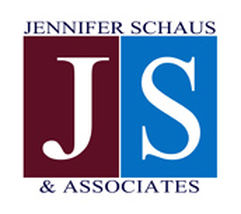 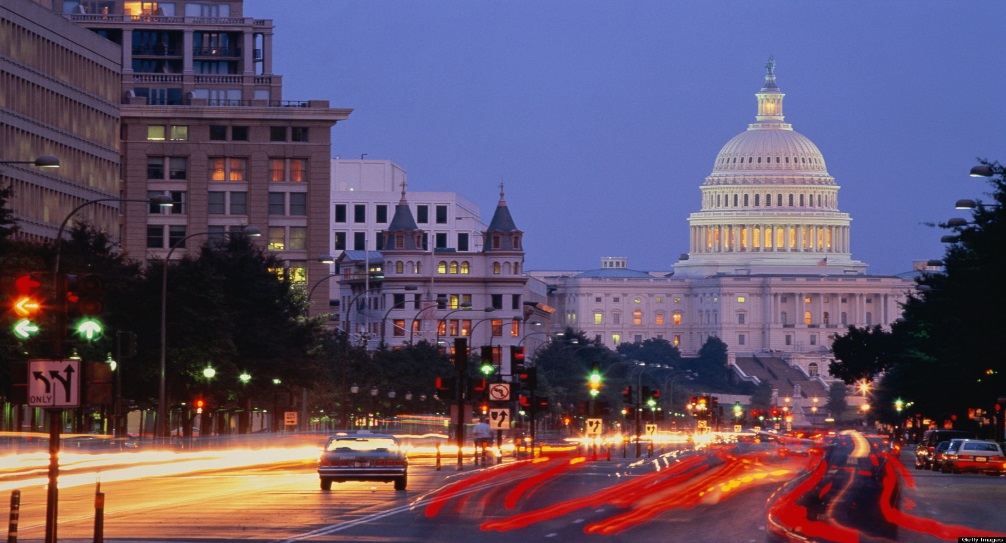 Jennifer Schaus & Associates – GOV CON WEBINAR SERIES - 2017  - WASHINGTON DC    www.JenniferSchaus.com
Join Us for A Series of Complimentary Webinars 
on various US Federal Government Contracting Topics.  
Presenters are industry experts 
sharing knowledge 
about the competitive government contracting sector.

Find all of our Govt Contracting webinars (free download) at www.JenniferSchaus.com 

Contact Us @ 2 0 2 – 3 6 5 – 0 5 9 8
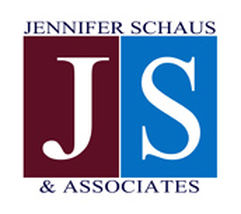 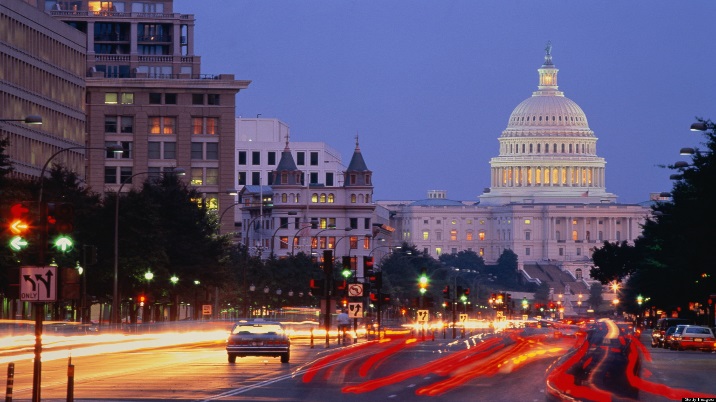 Jennifer Schaus & Associates – GOV CON WEBINAR SERIES - 2017  - WASHINGTON DC    www.JenniferSchaus.com
ABOUT JENNIFER SCHAUS & ASSOCIATES:
Based in downtown Washington, DC;
A la carte services for Federal Contractors;
Proposal Writing to GSA Schedules and Contract Administration, etc.;
Deep bench of industry experts;
Educational webinars;
Networking events and seminars;
WEBSITE:  http://www.JenniferSchaus.com
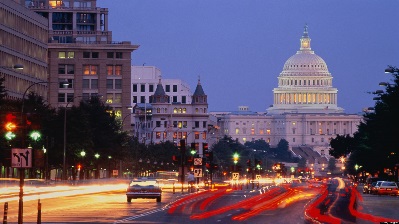 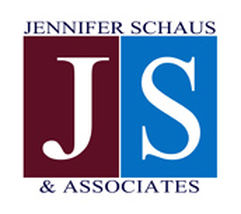 Jennifer Schaus & Associates – GOV CON WEBINAR SERIES - 2017  - WASHINGTON DC    www.JenniferSchaus.com
ABOUT JENNIFER SCHAUS:
Began career with D&B;
Over 20 years in federal contracting;
Industry speaker and author;
Board Member:  GovLish;  NCMA; and NMIA.
Volunteer Mentor &/or Instructor: VA PTAP; CBP / VBOC; Capitol Post; 1776; Eastern Foundry, WIT; WDCEP and the Towson University Incubator.
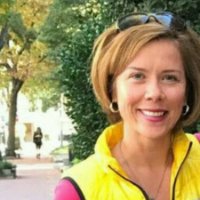 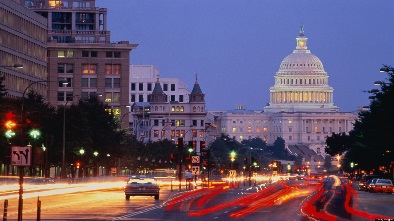 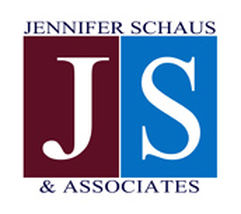 Jennifer Schaus & Associates – GOV CON WEBINAR SERIES - 2017  - WASHINGTON DC    www.JenniferSchaus.com
ABOUT OUR SPEAKER

MARK A. AMADEO, ESQ.
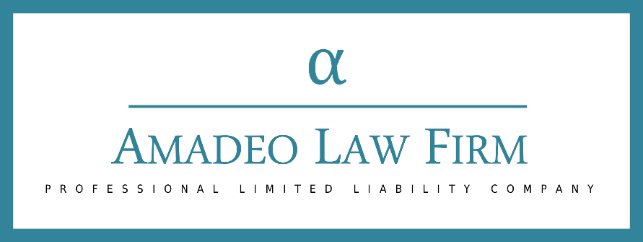 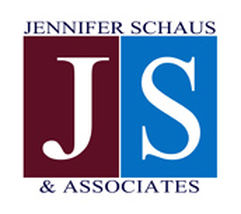 Jennifer Schaus & Associates – GOV CON WEBINAR SERIES - 2017  - WASHINGTON DC    www.JenniferSchaus.com
ABOUT MARK A. AMADEO
Founder & Managing Partner of Amadeo Law Firm, PLLC
Over 20 years of experience as government counsel & law firm counsel
Before starting boutique law firm, was a partner at DC law firm
Litigation background in complex cases helps avoid pitfalls 
LL.M. Georgetown University Law Center; J.D. University of Wisconsin Law School;  B.A. Boston College
Member of several business, government contracting & technology groups in DC, Maryland & Virginia
		Phone: (202) 640-2090  Email: mamadeo@amadeolaw.com
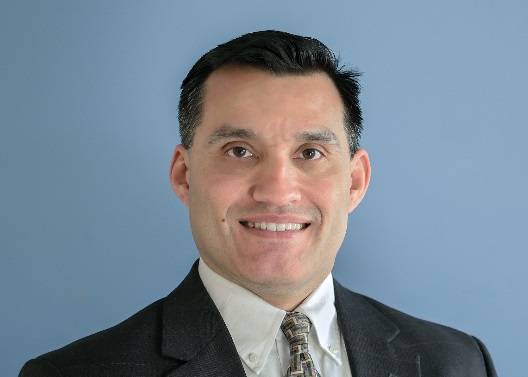 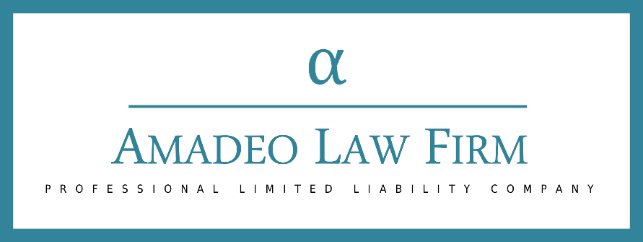 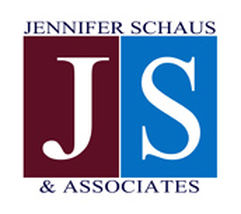 Jennifer Schaus & Associates – GOV CON WEBINAR SERIES - 2017  - WASHINGTON DC    www.JenniferSchaus.com
ABOUT AMADEO LAW FIRM, PLLC
Boutique With Offices in DC, Bethesda & Frederick
Focus on Government Contracting & Technology
Review/negotiation: FAR/DFARS complianc
Pre & Post Award Teaming: JV’s & Subcontracts
Technology: IP preservation & commercialization
WEBSITE:   http://www.amadeolaw.com
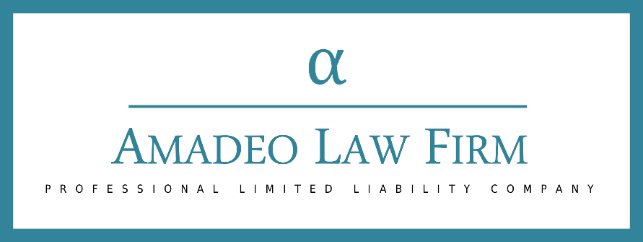 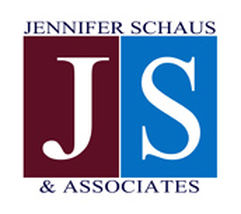 Jennifer Schaus & Associates – GOV CON WEBINAR SERIES - 2017  - WASHINGTON DC    www.JenniferSchaus.com
FLOW DOWN CLAUSES FOR PRIMES & SUBS –
A CLOSER LOOK

Friday, August 25, 2017
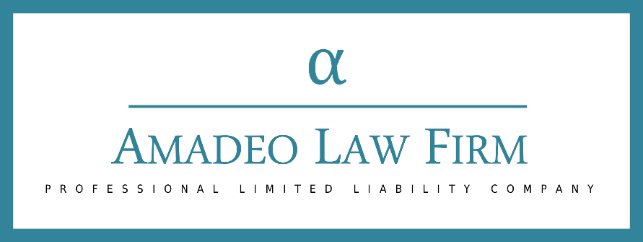 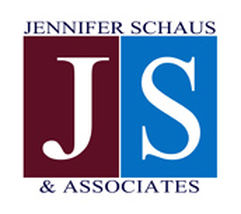 Jennifer Schaus & Associates – GOV CON WEBINAR SERIES - 2017  - WASHINGTON DC    www.JenniferSchaus.com
WHICH CLAUSES?

FAR CLAUSES

DFARS CLAUSES

OTHER AGENCY SPECIFIC CLAUSES
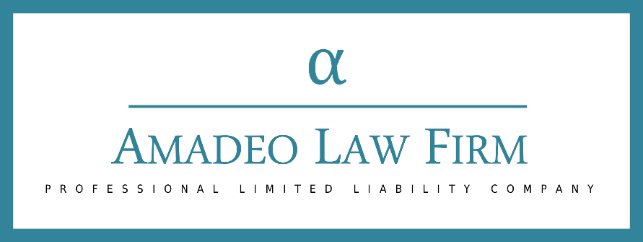 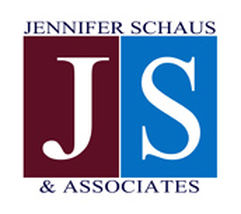 Jennifer Schaus & Associates – GOV CON WEBINAR SERIES - 2017  - WASHINGTON DC    www.JenniferSchaus.com
TWO KINDS OF FLOW DOWN CLAUSES

MANDATORY

OPTIONAL
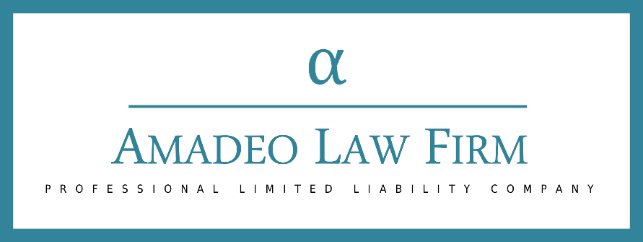 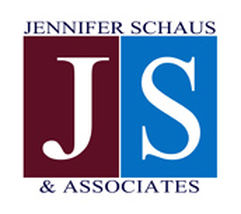 Jennifer Schaus & Associates – GOV CON WEBINAR SERIES - 2017  - WASHINGTON DC    www.JenniferSchaus.com
MANDATORY FLOW DOWN CLAUSES
STRUCTURE OF FAR & DFARS CLAUSE IMPLEMENTATION
Implementing Rule

FAR Part 52 Clause

DFARS Part 252 Clause
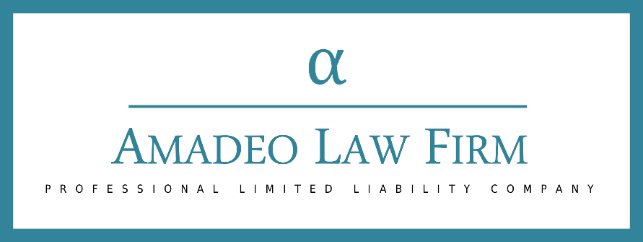 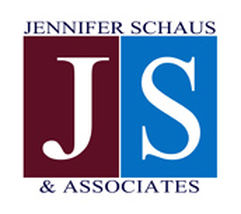 Jennifer Schaus & Associates – GOV CON WEBINAR SERIES - 2017  - WASHINGTON DC    www.JenniferSchaus.com
MANDATORY FLOW DOWN CLAUSES
				WHICH SUBCONTRACTS?
FAR Part 44 –Subcontracting Policies & Procedures
Subcontract – Contract entered into by subcontractor to furnish supplies or services
Includes purchase orders and changes or modifications

Contract – mutually binding legal relationship obligating a seller to furnish supplies or services and buyer to pay for them

Subcontractor – any vendor, supplier, distributor or firm that furnishes supplies or services to or for a prime or another subcontractor
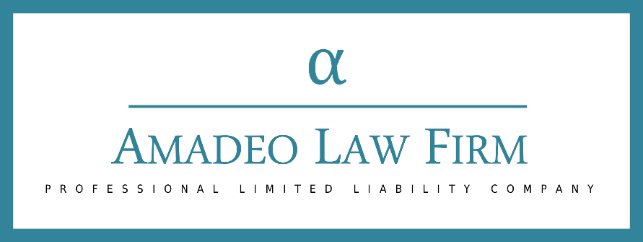 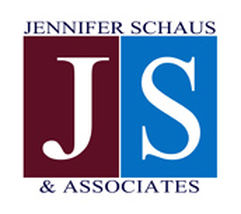 Jennifer Schaus & Associates – GOV CON WEBINAR SERIES - 2017  - WASHINGTON DC    www.JenniferSchaus.com
MANDATORY FLOW DOWN CLAUSES

Read or be familiar with each clause in prime contract

Review clauses incorporated by reference
https://www.ecfr.gov/
https://www.acquisition.gov

May require minimum threshold

May exclude certain subcontracts
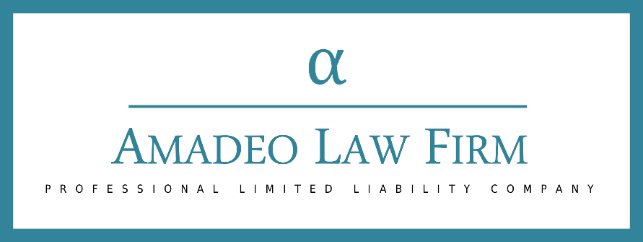 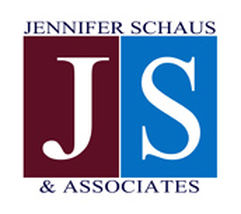 Jennifer Schaus & Associates – GOV CON WEBINAR SERIES - 2017  - WASHINGTON DC    www.JenniferSchaus.com
COMMERCIAL ITEM SUBCONTRACTS
FAR 2.101 – Commercial Items
Items other than real property customarily used by the general public or non-government entities for non-governmental purposes – and
Sold, leased or licensed to the general public; or
Offered for sale, lease or license to the general public
Variations and combinations of these items
Services that are procured in support of these items
Includes COTS
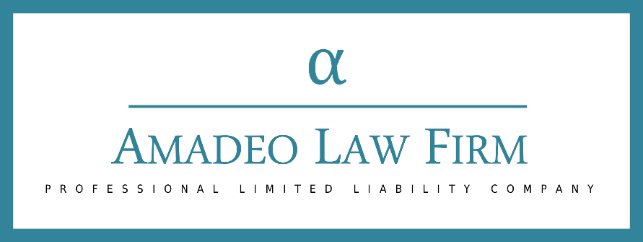 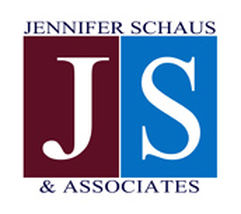 Jennifer Schaus & Associates – GOV CON WEBINAR SERIES - 2017  - WASHINGTON DC    www.JenniferSchaus.com
COMMERCIAL ITEM SUBCONTRACTS
Mandatory Flow Downs

FAR 52.212-5(e)(1) – Commercial Item Prime - 23 Clauses

FAR 52.244-6 – When Prime is not for Commercial Item - 19 Clauses

May include a minimum number of additional clauses
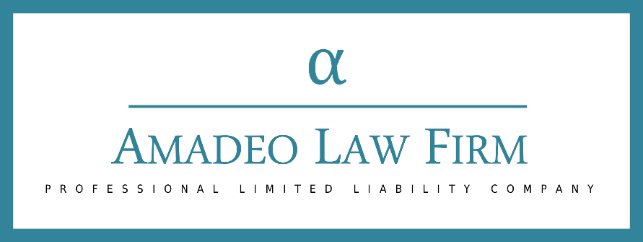 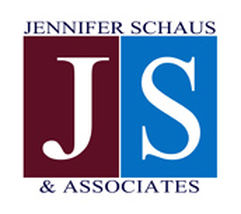 Jennifer Schaus & Associates – GOV CON WEBINAR SERIES - 2017  - WASHINGTON DC    www.JenniferSchaus.com
INCORPORATE BY REFERENCE OR BY FULL TEXT

FAR 52.102 – CO’s encouraged to incorporate by reference
Blanket incorporation of prime contract
Insurance Co. of North Amer. v. Aberdeen Ins. Serv. (5th Cir. 2001)  -  FAR clause must be “inserted”
Look to flow down provision
Include or incorporate the substance of the clause
Include the requirement or include a similar requirement
Insert the terms of the clause
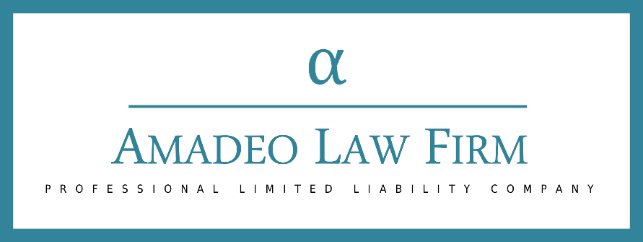 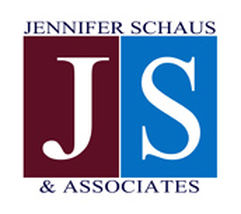 Jennifer Schaus & Associates – GOV CON WEBINAR SERIES - 2017  - WASHINGTON DC    www.JenniferSchaus.com
OPTIONAL FLOW DOWN CLAUSES
Commercial Item Subcontracts 
Add otherwise mandatory clauses as necessary

Clauses Concerning Essential Terms
Termination For Convenience
Changes Clause
Price Reduction Clauses

Disputes Clauses
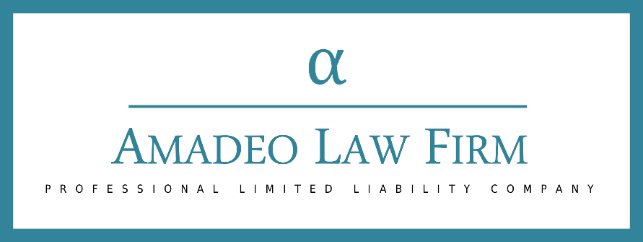 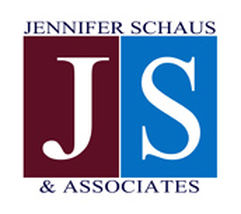 Jennifer Schaus & Associates – GOV CON WEBINAR SERIES - 2017  - WASHINGTON DC    www.JenniferSchaus.com
COMMON ISSUES

Prime/Sub Always Does It This Way

All FAR or DFARS Clauses Inserted

Every Possible Flow Down Clause Incorporated
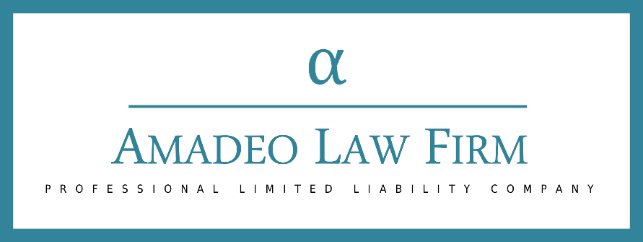 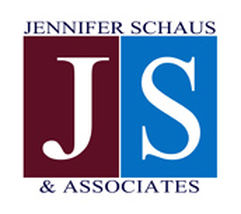 Jennifer Schaus & Associates
GOV CON WEBINAR SERIES - 2017
QUESTIONS?
CONTACT OUR SPEAKER (MARK A. AMADEO) AT (202-640-2090) AND AT (mamadeo@amadeolaw.com)
THANK YOU FOR ATTENDING!!          WWW.JENNIFERSCHAUS.COM
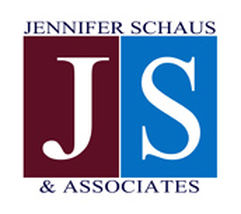 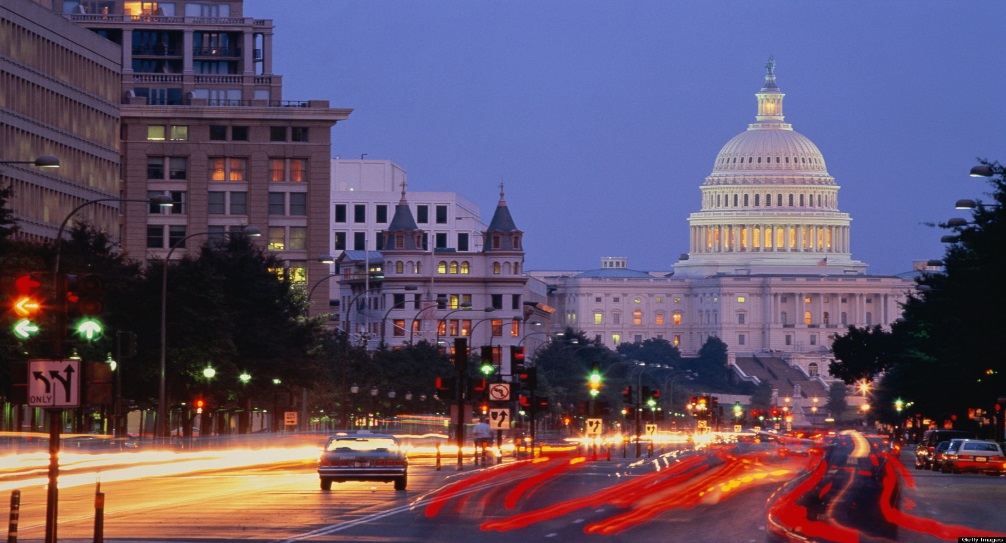